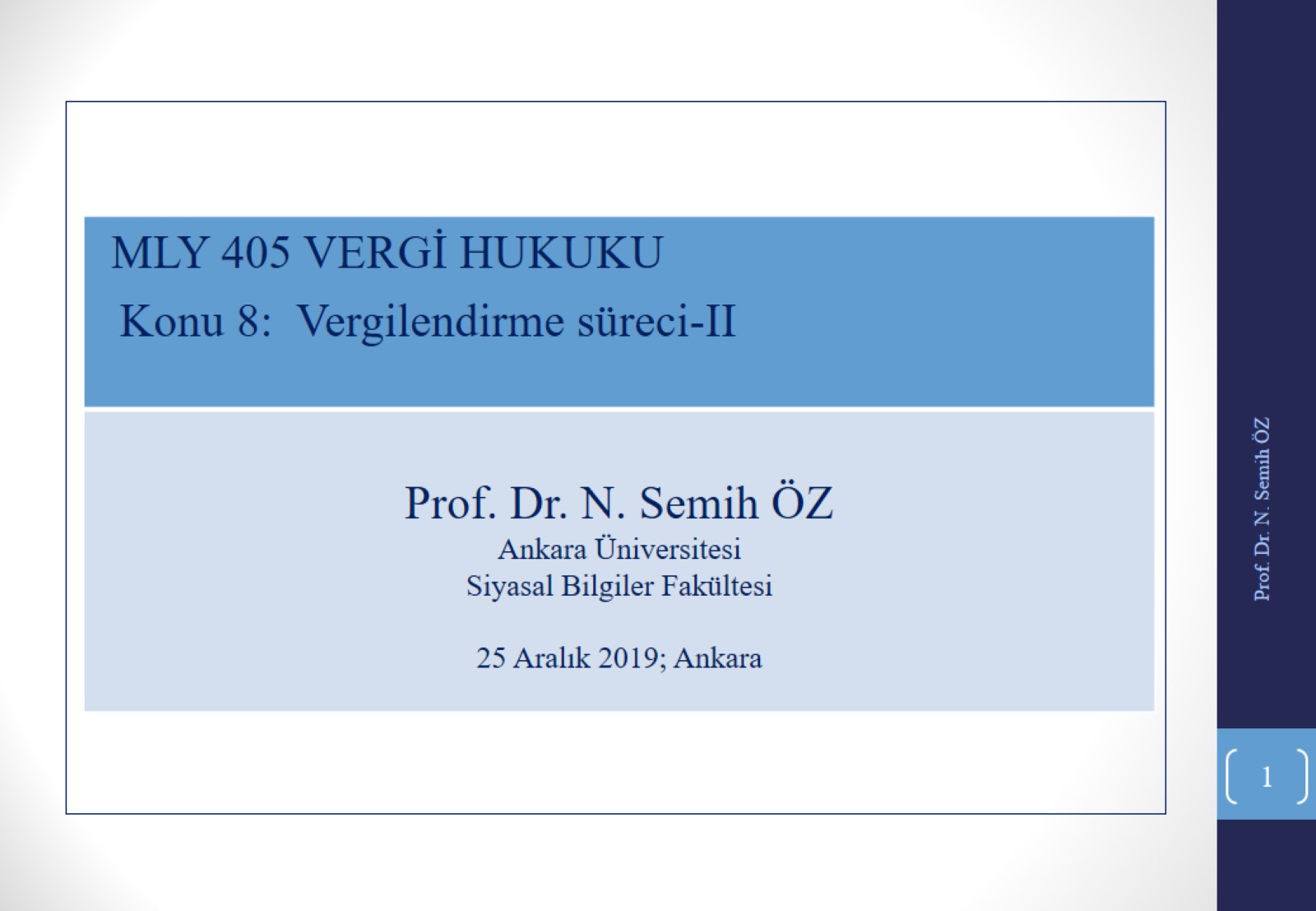 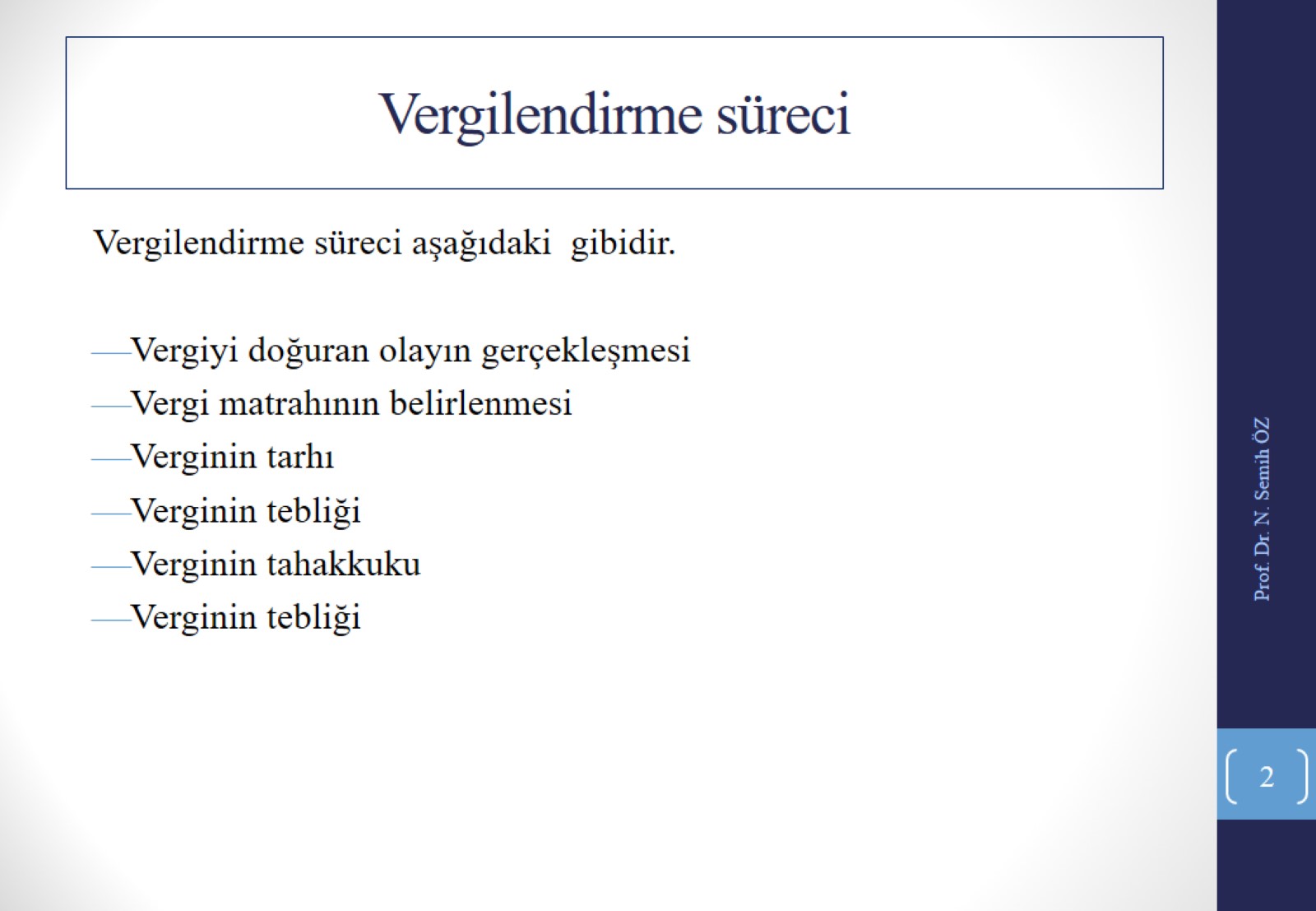 Vergilendirme süreci
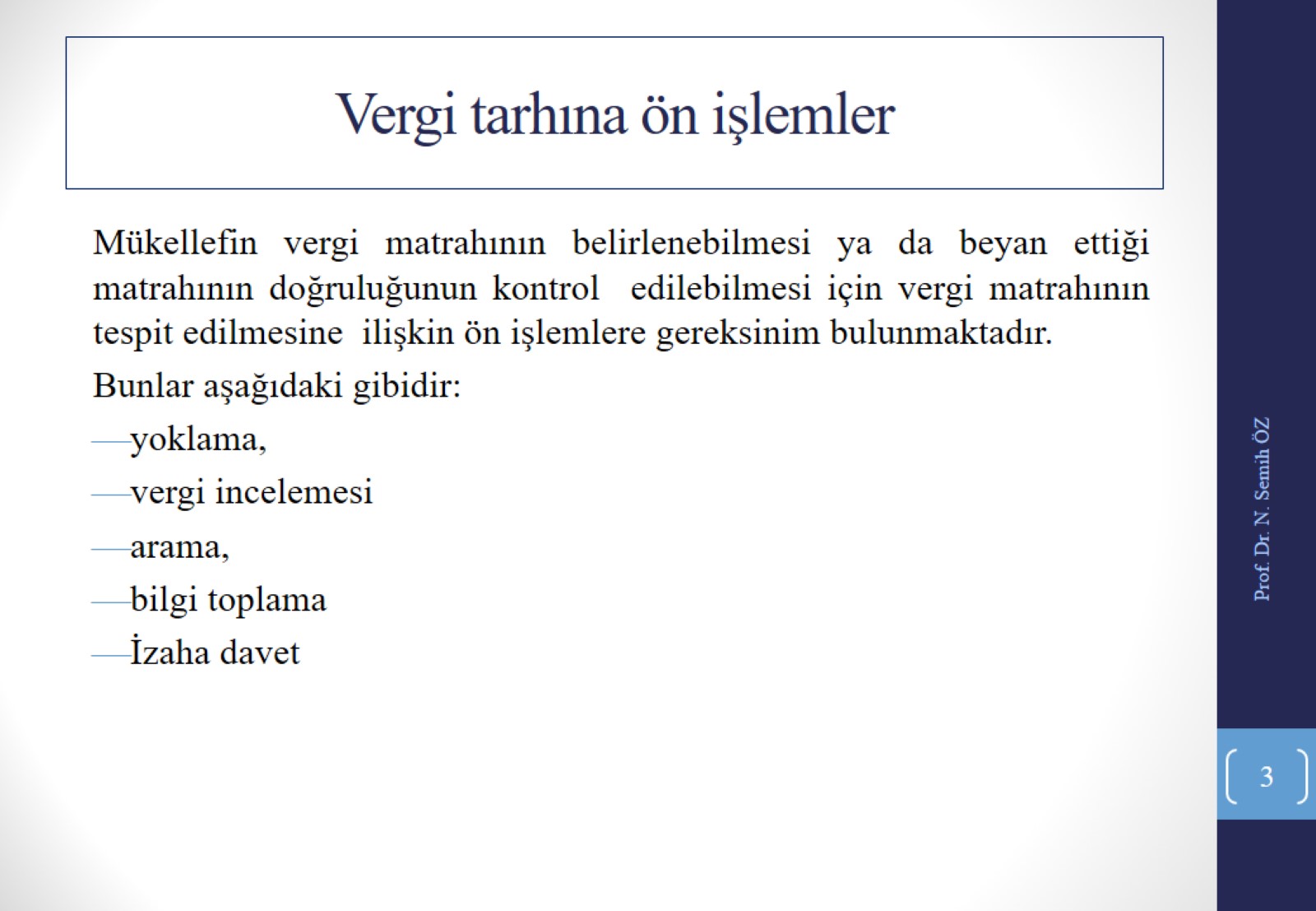 Vergi tarhına ön işlemler
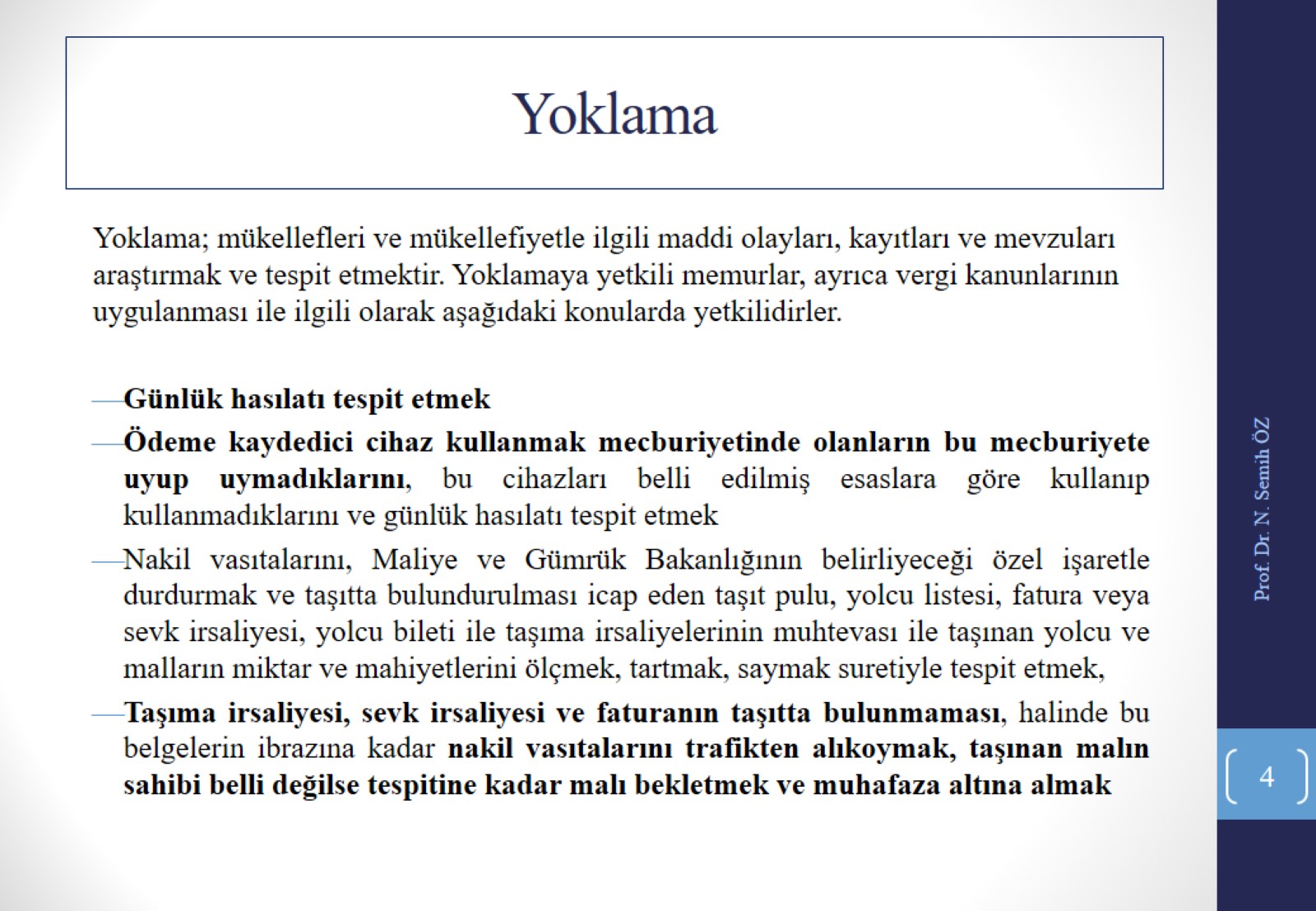 Yoklama
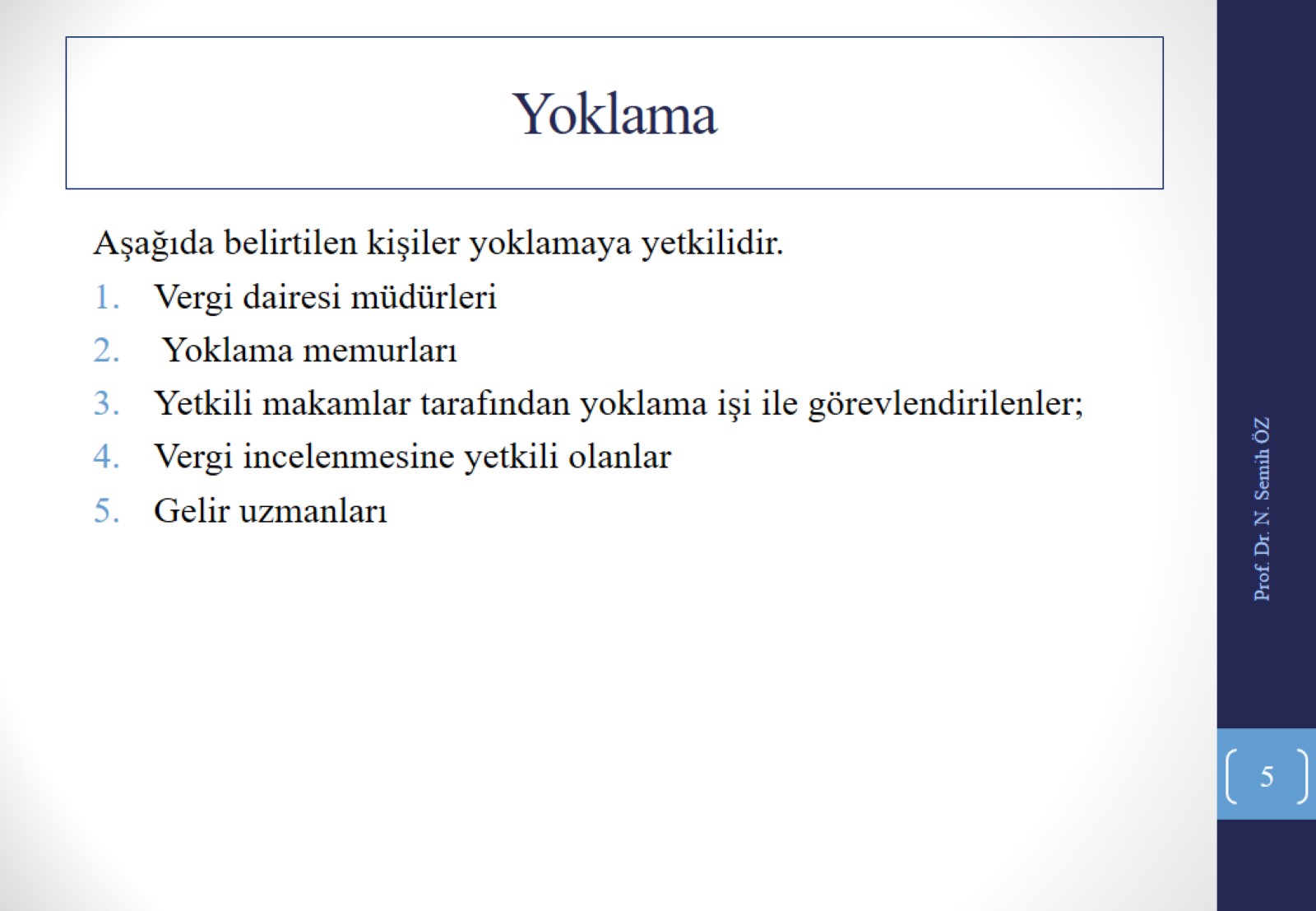 Yoklama
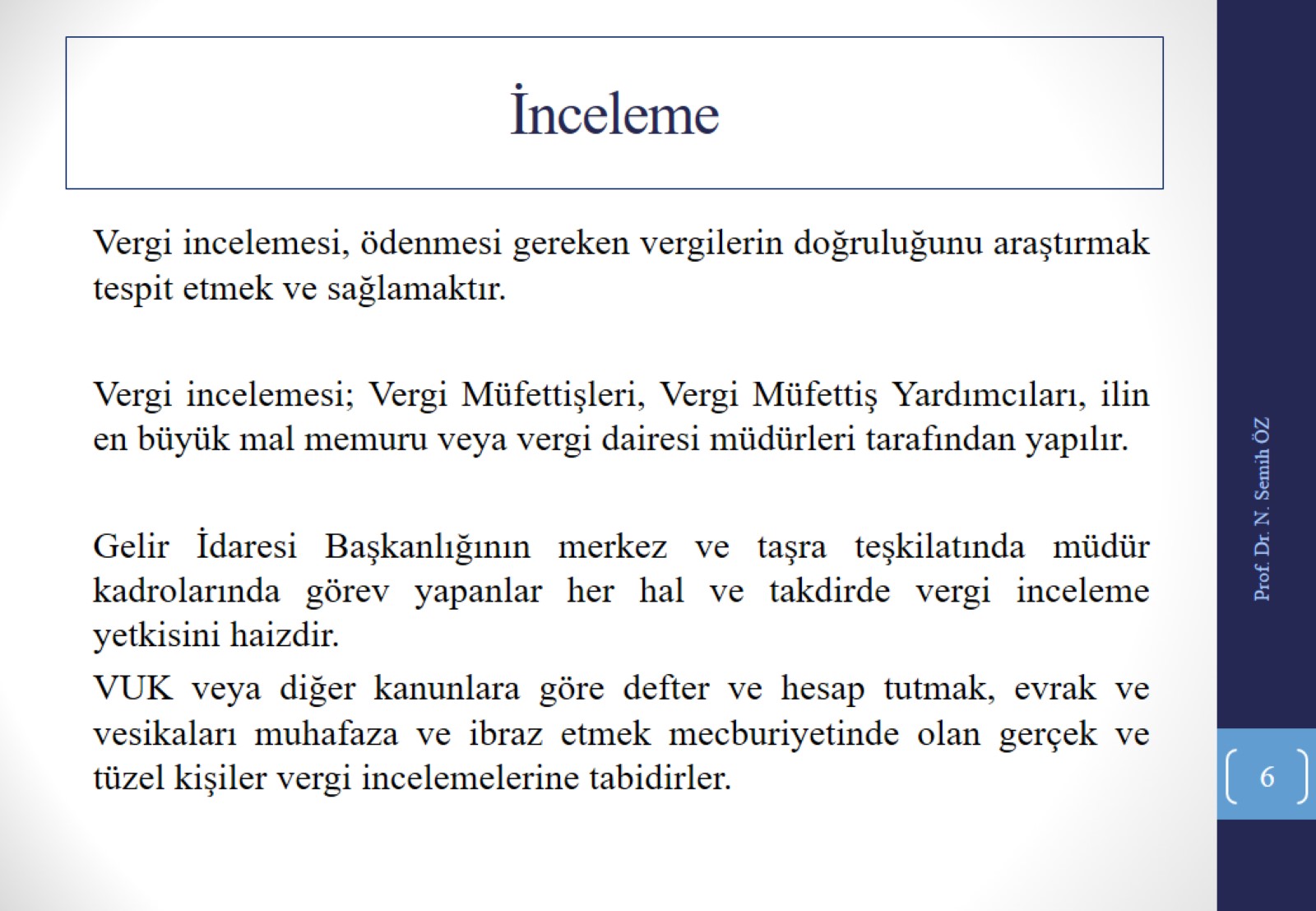 İnceleme
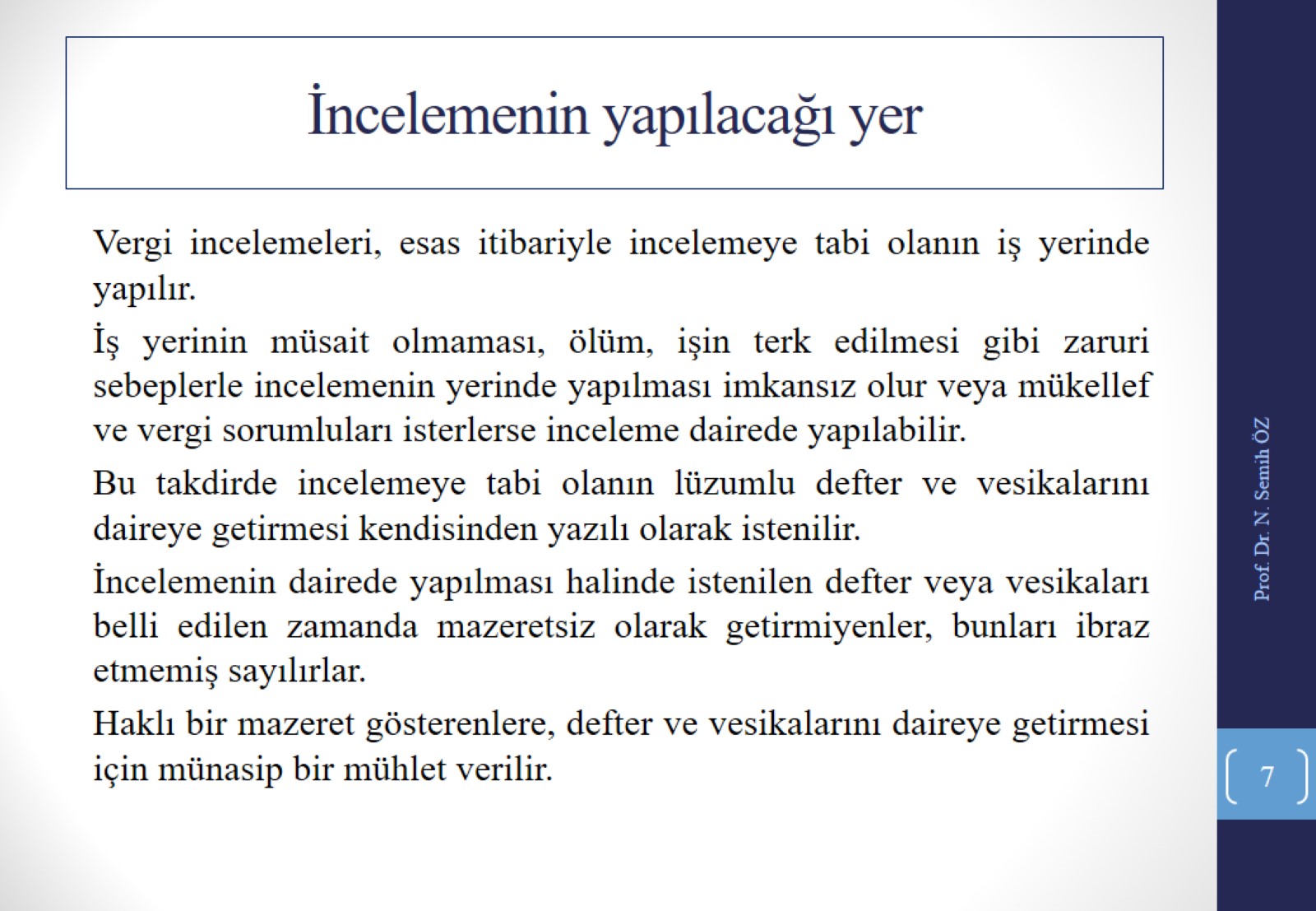 İncelemenin yapılacağı yer
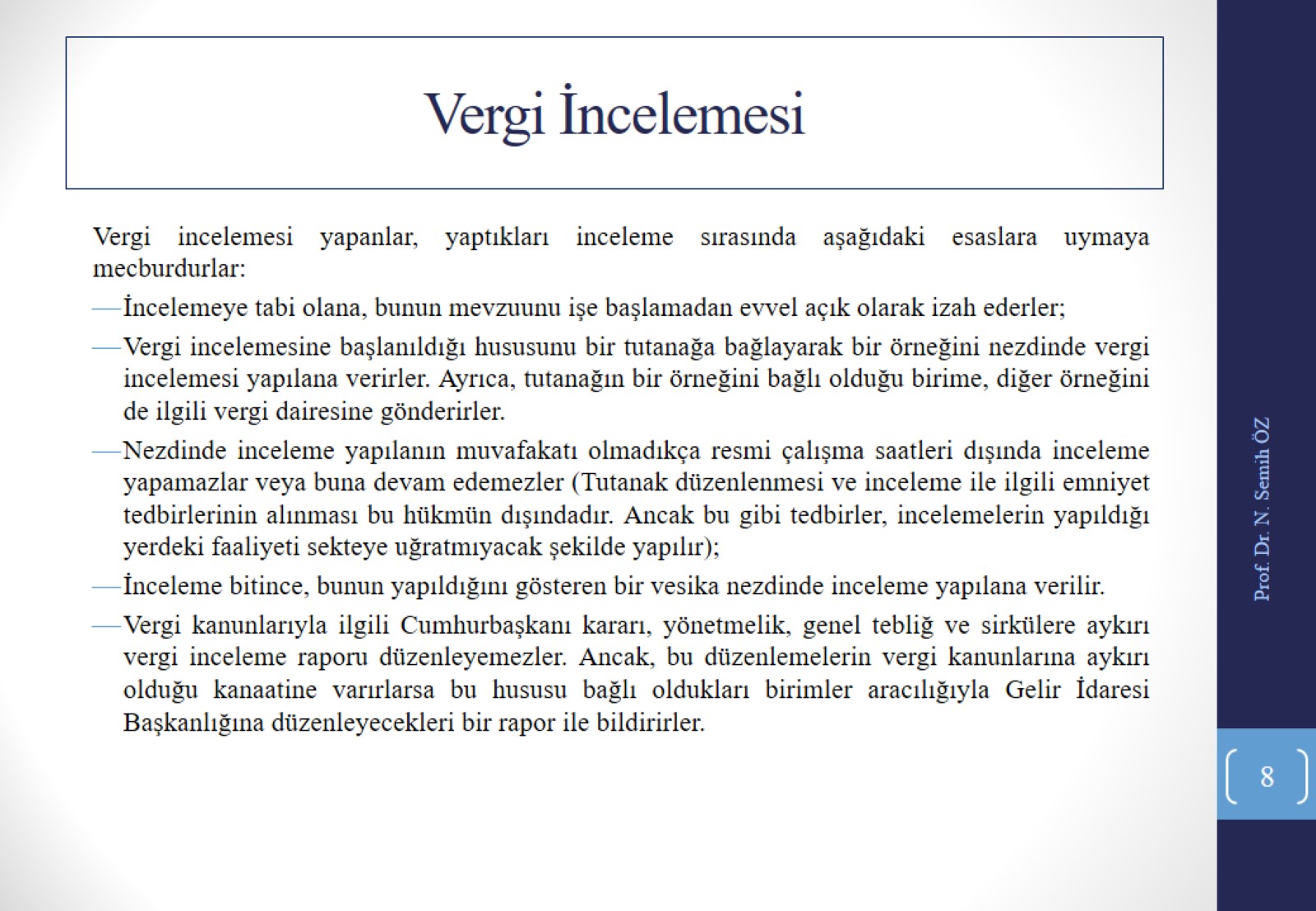 Vergi İncelemesi
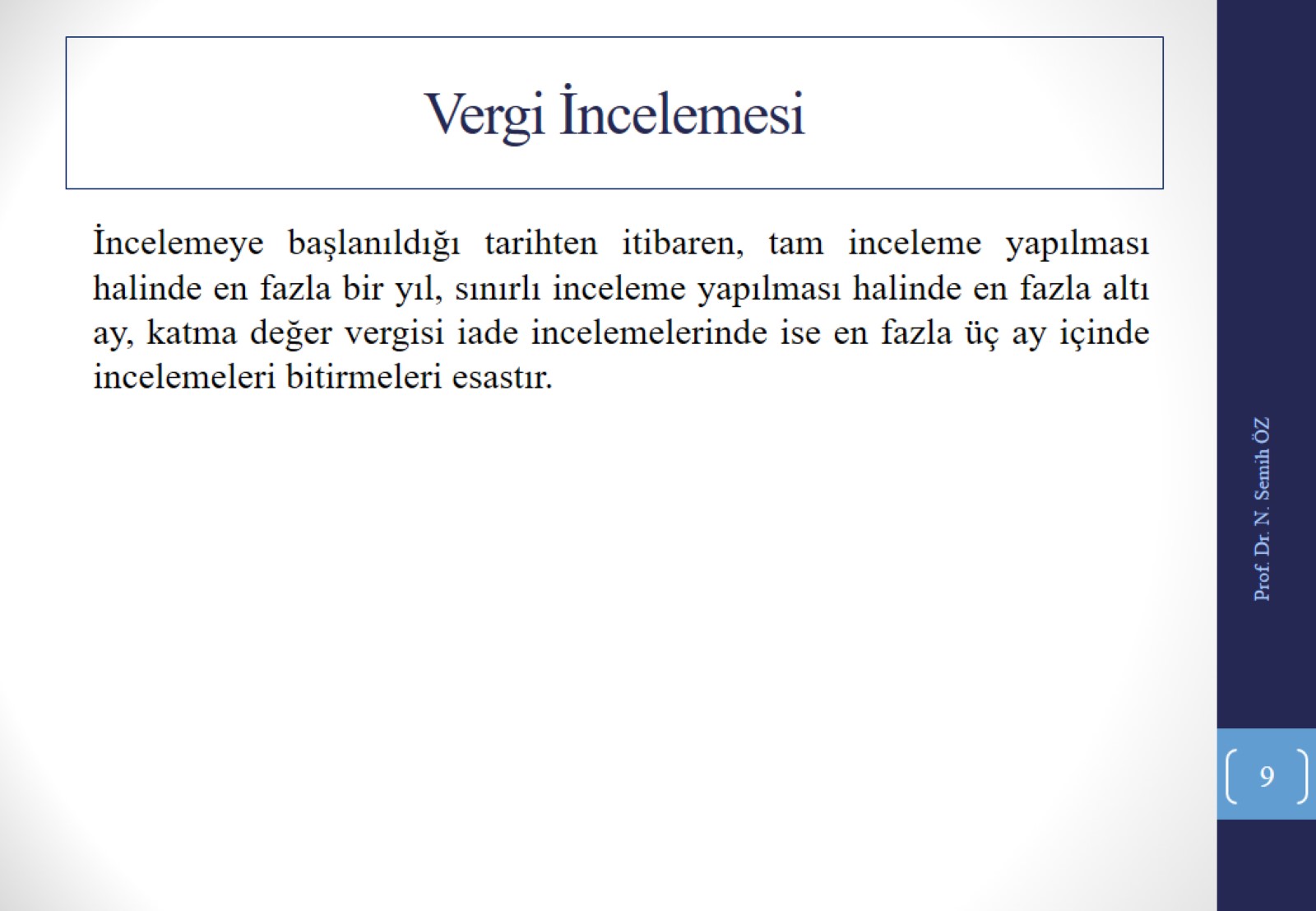 Vergi İncelemesi
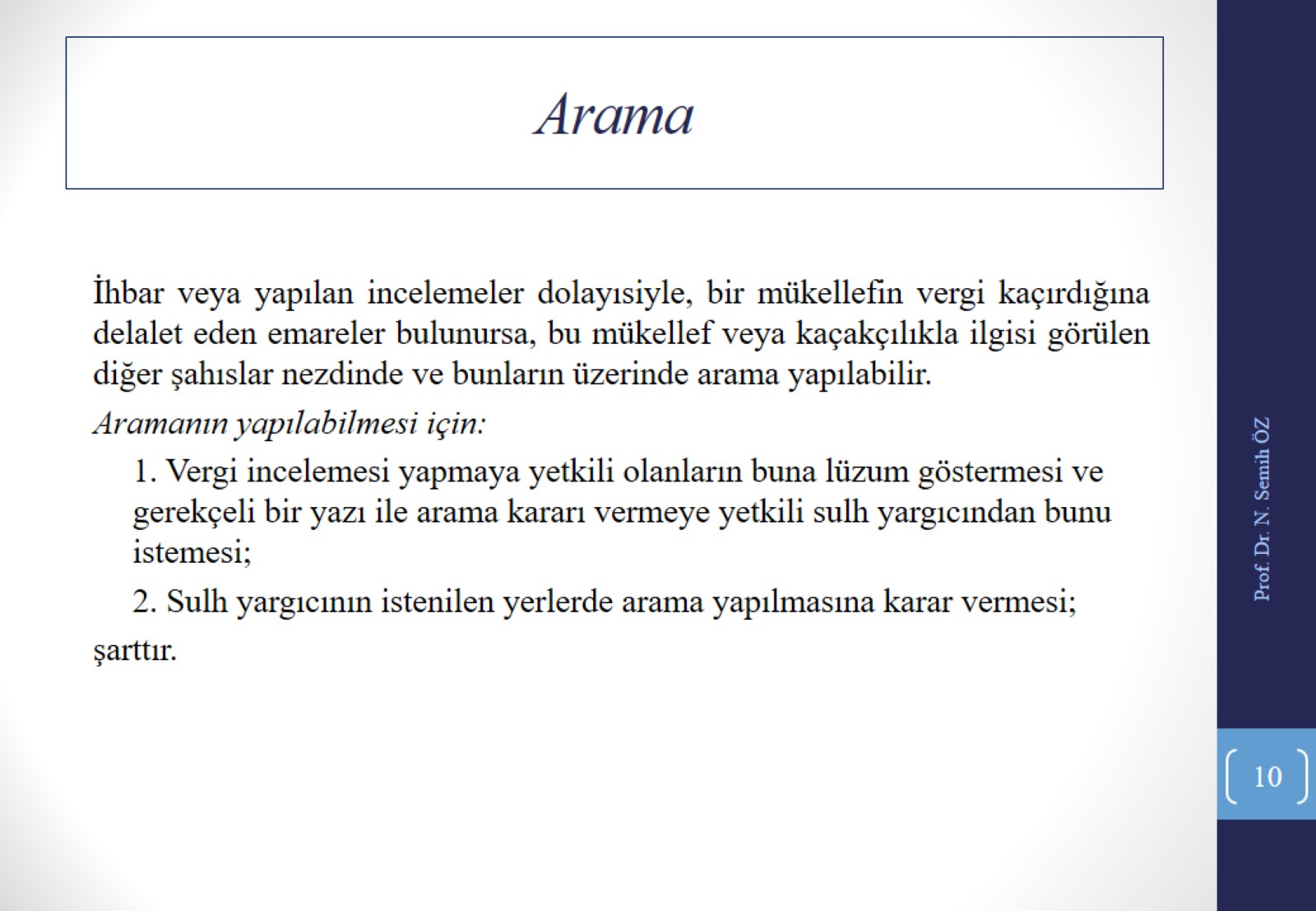 Arama